О результатах осуществления методической помощи ШНОР/ШССУ
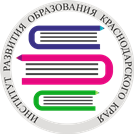 Яковлева Надежда Олеговна, д. п. н., руководитель центра научно-методической и инновационной деятельности ГБОУ ИРО Краснодарского края
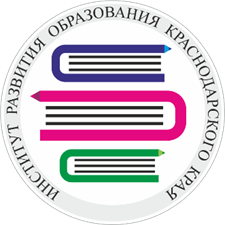 Концепция мониторинга оценки предметных компетенций
Цель мониторинга: 
отслеживание текущего состояния и оценка уровня сформированности предметных компетенций педагогических работников в ШНОР,
обеспечение субъектов краевой образовательной системы актуальной, полной, достоверной и регулярно обновляемой информацией, необходимой для принятия управленческих решений на уровне региона и муниципалитета, анализа и прогноза повышения качества общего образования в Краснодарском крае.
Показатели мониторинга:
экспертная оценка уровня предметной компетенции учителя муниципальным сообществом;
тестовая оценка уровня предметной компетенции учителя в ИРО (непосредственно тестированием, КПК и др.);
оценка уровня предметной компетенции учителя на основании освоения дополнительной профессиональной программы повышения квалификации или переподготовки в ГБОУ ИРО Краснодарского края в течение 1 года;
оценка уровня предметной компетенции учителя на основании документа, устанавливающего квалификационную категорию (высшая, первая) педагогическому работнику;
преподавание учителем предмета на углубленном уровне в 5-11 классе или группе за два последних учебных года.
Концепция мониторинга
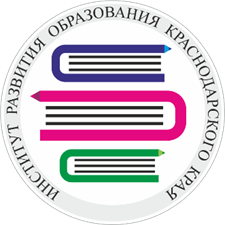 Участники мониторинга:

379 ШНОР/ШССУ

6473 педагога 
по предметам ГИА
Результаты мониторинга служат основанием для принятия управленческих решений на уровнях:
региональном,
муниципальном,
школьном.
Уровень сформированности предметных компетенций педагогических работников в ШНОР
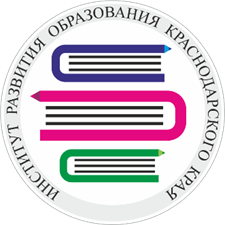 2
3
25
13
0
33
3
0
14
18
51
0
0
20 + 10МКШ
2
1
43
18
266
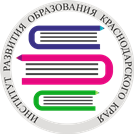 Результаты мониторинга показателей по оценке предметных компетенций педагогических работников в ШНОР
245
Численность педагогических работников ШНОР 
с системными  предметными дефицитами, требующими восполнения (0-0,4 балла)
0 баллов по всем показателям (чел.)
Из них ПК в ИРО в 2021 г. (чел.)
I полугодие                  II полугодие
348
158
138
93
105
207
201
121
21
0
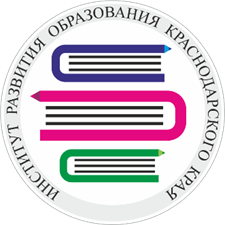 Результаты мониторинга показателей по оценке предметных компетенций педагогических работников в ШНОР
Уровень А «Системные дефициты, требующие восполнения»
Уровень В «Локальные дефициты, рекомендуемые к восполнению»
Уровень С «Несущественные предметные дефициты, восполняемые по желанию педагога»
Уровень D «Отсутствие предметных дефицитов»
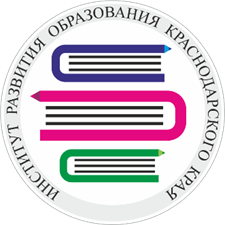 Результаты мониторинга показателей по оценке предметных компетенций педагогических работников в ШНОР
266 чел.
93 чел.
105 чел.
348 чел.
201 чел.
245 чел.
207 чел.
138 чел.
348 чел.
158 чел.
МО с наибольшей долей педагогов ШНОР с наличием системных дефицитов по предметам:
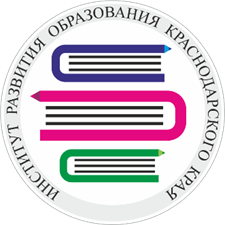 история: 
Выселковский район – 61,5% (8 чел),
Новопокровский – 75% (3 чел), 
Щербиновский район – 71,4% (5 чел)
биология: 
Выселковский район – 63,6% (7 чел), 
Новопокровский – 66,7% (2 чел), 
Щербиновский район – 66,7% (4 чел)
русский язык:
Усть-Лабинский район – 47,5% (19 чел), 
Динской район – 52,2% (12 чел), 
Кущевский район – 61,5% (8 чел)
математика: 
Красноармейский – 45,8% (11 чел), 
Динской район – 50% (9 чел), 
Щербиновский район – 58,3% (7 чел)
обществознание: 
Калининский район – 53,3% (8 чел), 
Мостовский район – 52,9% (9 чел), 
Щербиновский район – 71,4% (5 чел)
химия: 
Выселковский район – 72,7% (8 чел), 
Щербиновский – 60% (3 чел), 
Анапа – 50% (4 чел)
физика: 
Гулькевичский район – 100% (2 чел), 
Динской район – 77,8% (7 чел), 
Щербиновский – 66,7% (4 чел)
иностранный язык: 
Староминский район – 100% (2 чел), 
Новопокровский район –75% (3 чел), 
Абинский район – 66,7% (2 чел)
география: 
Тихорецкий район – 66,7% (2 чел), 
Динской район – 60% (6 чел), 
Выселковский район – 54,5% (6 чел)
информатика: 
Динской район – 62,5% (5 чел), 
Выселковский район – 63,6% (7 чел),
Щербиновский район – 80% (4 чел)
Щербиновский район       по 7 предметам 32 чел.,
Динской район                    по 5 предметам 39 чел.,
Выселковский район         по 5 предметам 36 чел.,
Новопокровский район    по 3 предметам   6 чел.
Наименьшая доля педагогов с наличием системных дефицитов, 	требующих устранения (уровень А) в учебных предметах:
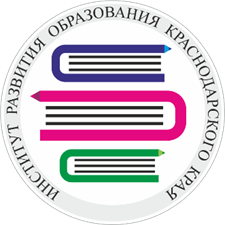 русский язык: 
Ленинградский район – 8% (2 педагога), 
город-курорт Анапа – 8% (2 педагога), 
Отрадненский район – 5,3 (1 педагог), 
Северский район – 4,3% (1 педагог); 

математика: 
Каневской район – 4% (1 педагог), 
Тбилисский район – 5,9% (1 педагог), 
Славянский район – 8% (2 педагога); 

иностранный язык: 
Северский район – 5% (1 педагог), 
Тимашевский район – 8,3 (1 педагог), 
Ейский район – 10% (1 педагог), 
город Армавир –10% 1 педагог); 

информатика: 
Кореновский район – 14,3% (1 педагог), 
Курганинский район – 10% (1 педагог), 
город-курорт Анапа – 12,5% (1 педагог); 

география: 
Курганинский район – 12,5% (1 педагог), 
Кущевский район –12,5% (1 педагог), 
Тбилисский район – 11,1% (1 педагог).
физика: 
Курганинский район – 10% (1 педагог), 
Отрадненский район – 10% (1 педагог), 
Северский район – 11,1% (1 педагог); 

химия: 
Крыловский район – 12,5% (1 педагог), 
Курганинский район – 11,1% (1 педагог), 
Северский район – 11,1% (1 педагог), 
Тбилисский район – 12,5% (1 педагог);

биология: 
Каневской район – 7,7% (1 педагог), 
Ленинградский район – 7,7% (1 педагог), 
Отрадненский район – 9,1% (1 педагог), 
Северский район – 9,1% (1 педагог); 

история: 
Брюховецкий район – 7,7% (1 педагог), 
Отрадненский район – 10% (1 педагог), 
Северский район – 7,7% (1 педагог);  

обществознание: 
Брюховецкий район – 7,1% (1 педагог), 
Каневской район – 6,7% (1 педагог), 
Северский район – 7,7% (1 педагог);
Отсутствуют педагоги с наличием системных дефицитов, требующих устранения по предметам:
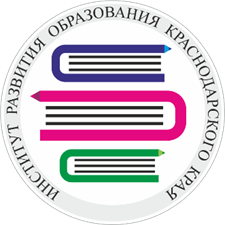 русский язык – 
Абинский, Белоглинский, Белореченский, Гулькевичский, Каневской, Новопокровский, Тимашевский районы;
математика – 
Абинский, Гулькевичский,
Северский, Староминский районы, г. Армавир;
иностранный язык – 
Гулькевичский, Ленинградский районы;
информатика – 
Абинский, Гулькевичский, Кавказский, Новопокровский, Староминский районы, г.Армавир;
физика – 
Абинский, Кавказский, Каневской, Староминский районы, г. Армавир
химия – 
Белоглинский, Белореченский, Гулькевичский, Ейский, 
Кавказский, Приморско-Ахтарский, Староминский, Темрюкский, 
Тимашевский, Тихорецкий, Успенский районы, г. Новороссийск,
г. Армавир;
биология – 
Абинский, Апшеронский, Белоглинский, Гулькевичский, 
Ейский, Приморско-Ахтарский, Староминский, Тимашевский районы, 
г. Армавир, г. Новороссийск;
история – 
Белоглинский, Староминский районы, 
г.-к. Анапа, г. Армавир;
обществознание – 
Кавказский, Отрадненский, Павловский, Староминский районы, 
г. Армавир;
география – 
Белореченский, Гулькевичский, Ейский, Кавказский, г. Армавир,
Крыловский, Староминский, Тимашевский районы, г.-к. Анапа
Результаты мониторинга
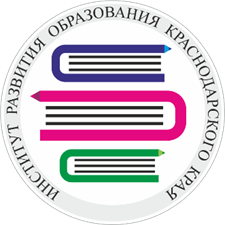 33,3% учителей ШНОР
35,4 % учителей ШНОР
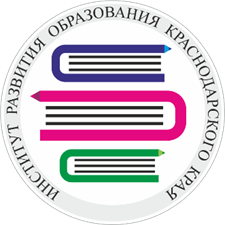 Результаты мониторинга
МО в которых отсутствуют педагоги с показателями бездефицитного уровня предметных компетенций (уровень D) в разрезе предметов в ШНОР/ШССУ
Высокий уровень предметных компетенций география: 
Кореновский район, г.Сочи,
г.Краснодар, г.Геленджик
Высокий уровень предметных компетенций иностранный язык: 
Новокубанский, Тбилисский районы, г. Геленджик, г. Сочи
Высокий уровень предметных компетенций физика: Каневской, Кореновский, Ленинградский, Темрюкский районы, г. Геленджик, г. Сочи
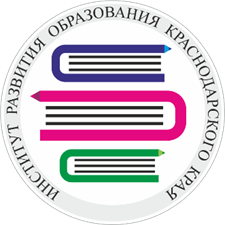 Доля педагогов с высоким уровнем сформированности предметных компетенций 
и отсутствием предметных дефицитов (уровень D)
20 чел.
16 чел.
22 чел.
21 чел.
27 чел.
9 
чел.
16 чел.
4 
чел.
6 
чел.
4 чел.
Управленческие решения по результатам мониторинга
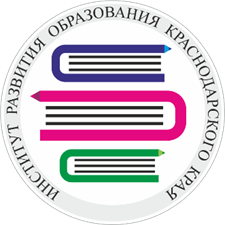 Создание и реализация адресных рекомендаций, персонифицированных программ повышения квалификации
1. Экспертная оценка уровня предметной компетенции учителя муниципальным сообществом
Разработка механизмов стимулирования участия в тестировании с последующей разработкой и реализацией ИОМ; обеспечение доступности тестовых материалов
2. Тестовая оценка уровня предметной компетенции учителя в ИРО
Повышение разнообразия ДПП и ПП, расширение спектра мероприятий по восполнению предметных дефицитов
3. Освоение ДПП или ПП в ГБОУ ИРО Краснодарского края в течение 1 года
Оптимизация процедуры получения квалификационной категории, повышение заинтересованности педагогов
4. Получение педагогическим работником квалификационной категории (высшая, первая)
5. Преподавание учителем предмета на углубленном уровне в 5 – 11 классе или группе за два последних учебных года
Целевая подготовка учителей, создание условий для академической мобильности
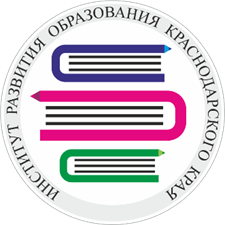 Управленческие решения по результатам мониторинга
Ввести муниципальный и краевой мониторинг профессионального мастерства учителей / кадрового потенциала региональной системы образования
Создать непрерывно пополняемый банк электронных методических материалов для самосовершенствования предметных компетенций учителя
Развернуть консалтинговую деятельность на уровне муниципалитета, края (создать ресурс, канал связи)
Разработать комплекс мер по повышению ответственности управленческого аппарата ОО по своевременному выявлению и устранению предметных дефицитов учителей
Развернуть в муниципалитетах конкурсную и олимпиадную деятельность, проектную и инновационную работу
Провести серию семинаров
     а) по устранению рисков        
     необъективности результатов обучения
     б) по организации и проведению ВПР, 
     ОГЭ, ЕГЭ
Выявить и диссеминировать успешный опыт устранению предметных дефицитов в направлении неформального и информального образования
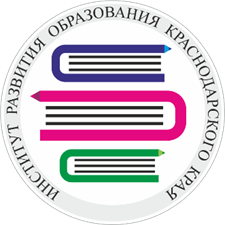 Персонифицированная карта восполнения дефицитов учителей ШНОР/ШССУ
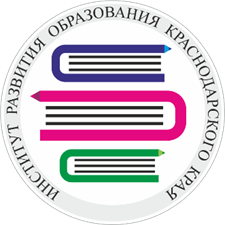 Восполнение дефицитов педагогических работников в ШНОР
ГБОУ ИРО Краснодарского края
Академия Минпросвещения России
Обучение по дополнительной профессиональной программе 
«Школа современного учителя»

более 2 тысяч учителей Краснодарского края 

по предметам:
русский язык, математика, информатика, история, обществознание, биология, химия, физика, география
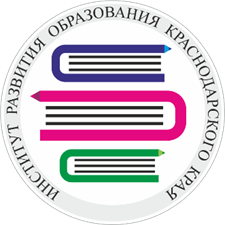 Повышение квалификации руководящих работников ШНОР
ГБОУ ИРО Краснодарского края
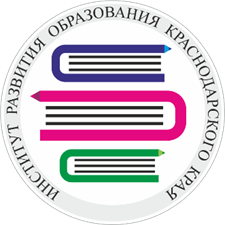 Размещение материалов мониторингов проекта поддержки ШНОР
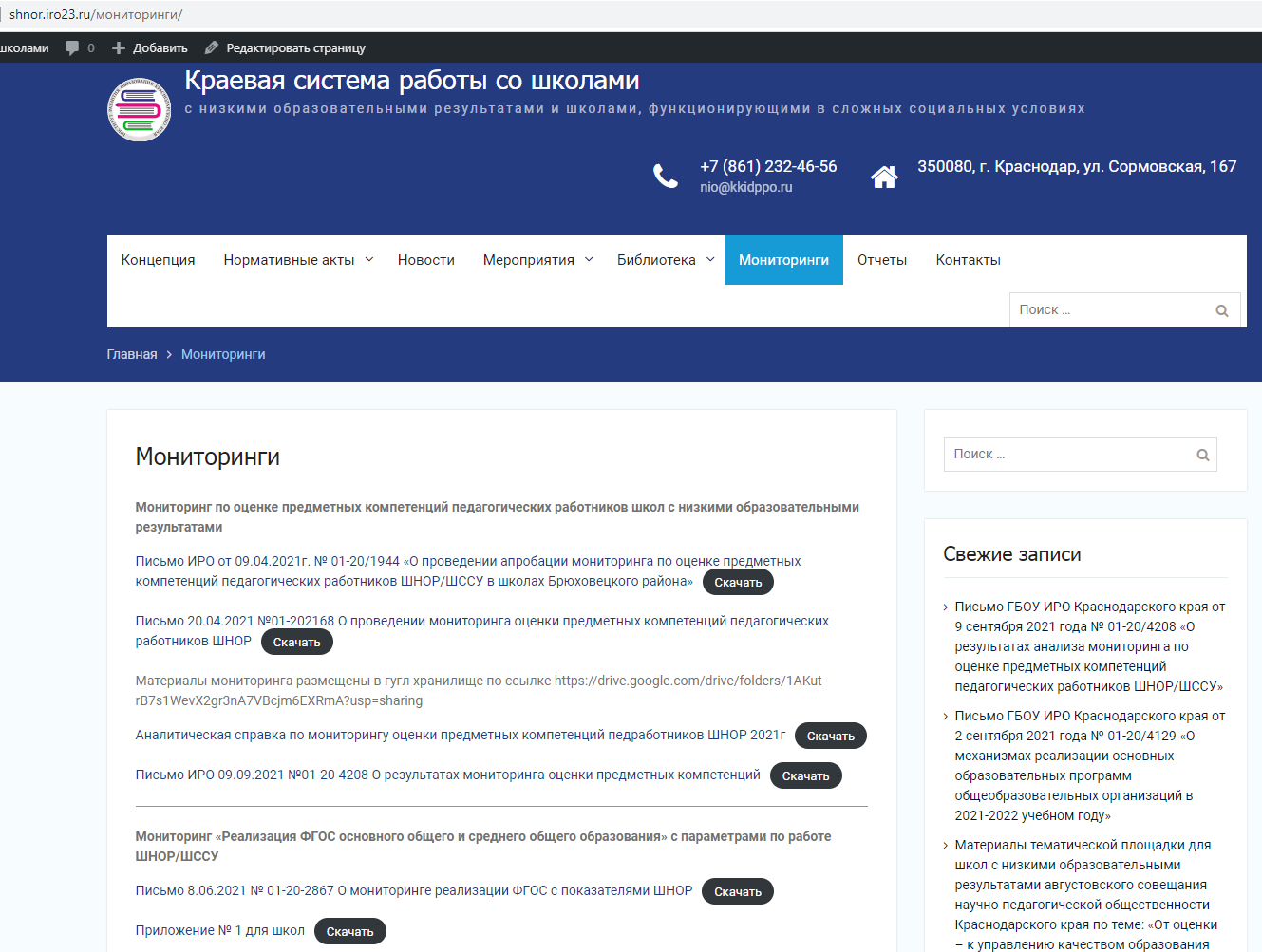 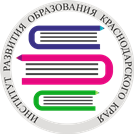 ЗАДАЧИ МОУО ПО СОПРОВОЖДЕНИЮ ШНОР/ШССУ В СЕНТЯБРЕ-ДЕКАБРЕ 2021 г.
Организовать адресное участие педагогов, имеющих по результатам мониторинга системные  предметные дефициты требующие восполнения, в курсах повышения квалификации ИРО и мероприятиях по предмету регионального и федерального уровня
Обеспечить на муниципальном и школьном уровне адресное сопровождение учителей, имеющих системные  предметные дефициты, требующие восполнения
Организовать продуктивную и адресную работу муниципальных структур:
наставнического центра, 
тьюторского консультационного пункта,
школ управленческого резерва
Провести мониторинги:
эффективности работы муниципального наставнического центра (октябрь),
эффективности работы муниципального тьюторского консультационного пункта  (октябрь)
Организовать качественный анализ результатов мониторингов региональных и муниципальных показателей
Сформировать адресные рекомендации для ШНОР муниципального образования
Провести совещания (собеседования) с руководителями ШНОР; корректировку муниципальной дорожной карты по сопровождению ШНОР по результатам анализа региональных и муниципальных показателей
Принять управленческие решения по результатам анализа мониторингов (приказы, инструктивные письма, декабрь)